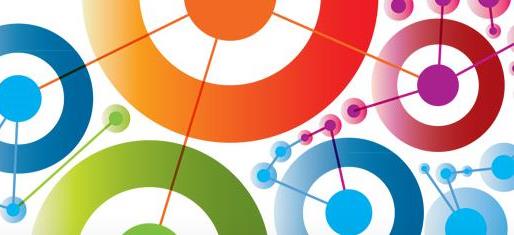 Программа «ИНТЕГРАЦИЯ»(Т.Г. Казакова)
Подготовила Никитина Ярослава, гр. Д-ДБ-41
[Speaker Notes: Эта презентация демонстрирует новые возможности PowerPoint. Ее рекомендуется просматривать в режиме показа слайдов. Эти слайды должны дать вам представление о том, какие эффектные презентации можно создать с помощью PowerPoint 2010.

Для доступа к другим образцам шаблонов перейдите на вкладку "Файл", а затем щелкните "Образцы слайдов" на вкладке "Создать".]
Цель: формирование навыков изобразительного творчества у детей дошкольного возраста; восприятие изобразительного искусства; формирование художественных образов, формирование художественных способностей у детей.
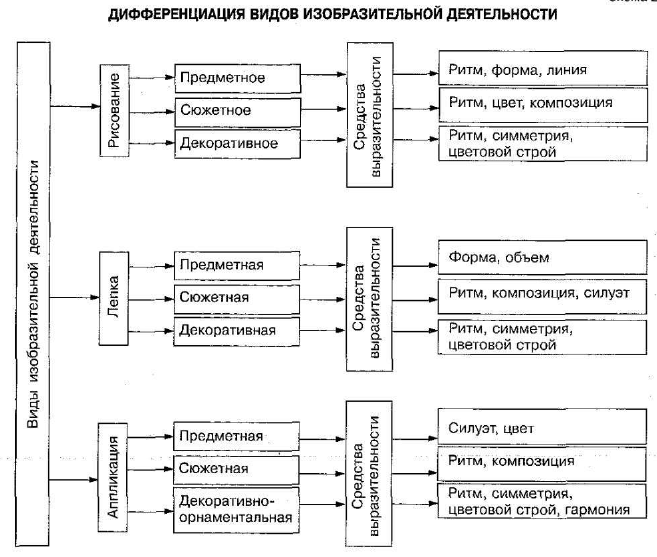 В условиях интегрированного образования ребёнок имеет возможность проявить «своё понимание характера образа», как в изобразительном искусстве, так и в «процессе художественного творчества».
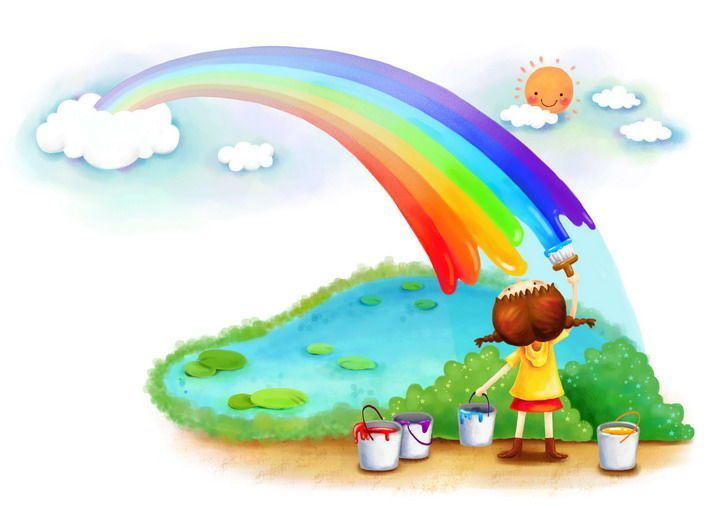 Содержание интегрированных занятий строится по принципу интегративных блоков, каждый из которых имеет «определённую доминанту»,.
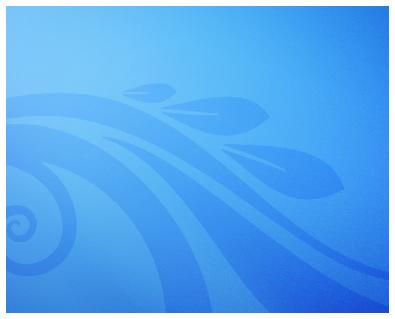 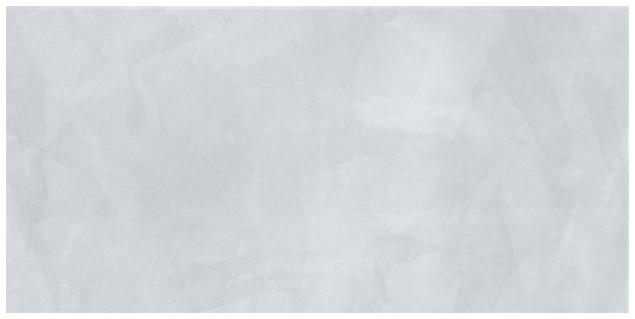 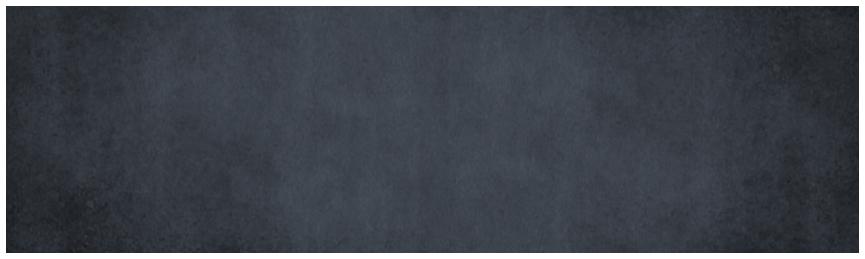 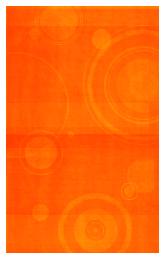 Спасибо за внимание!
Каково ваше сообщение?
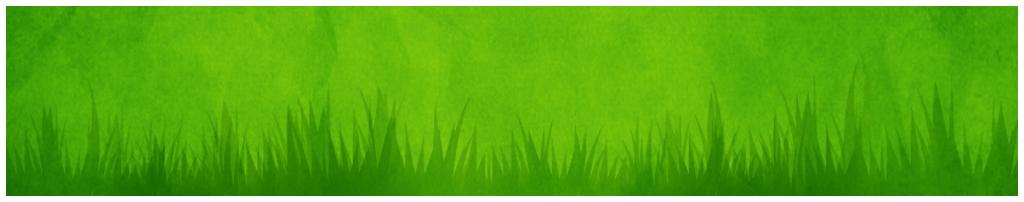